ОБЗОР итогов СДАЧИ ГОДОВОЙ ОТЧЕТНОСТИ ОБ ИСПОЛНЕНИИ КОНСОЛИДИРОВАННОГО (ОБЛАСТНОГО) БЮДЖЕТА ЛЕНИНГРАДСКОЙ ОБЛАСТИ, СВОДНОЙ БУХГАЛТЕРСКОЙ ОТЧЕТНОСТИ ЗА 2021 ГОД
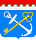 Начальник  отдела учета и отчетности по исполнению бюджета
СИДОРОВ ГЕОРГИЙ АЛЕКСАНДРОВИЧ
Основные нормативные правовые документы и иные материалы используемые при составлении отчетности
2
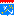 Основные нарушения выявленные при проведении камеральных  проверок годовой отчетности за 2021 год
3
Справка по консолидируемым расчетам (ф.0503125):
В соответствие с п. 23 Инструкции №191н сверка взаимосвязанных показателей по консолидируемым расчетам должна быть произведена перед составлением Справки ф.0503125.
Несоответствие взаимосвязанных показателей, признанных (начисленных) операций по МБТ, а также остатков между ГРБС и ФО МР ЛО, в результате несоответствие показателей по остаткам на конец отчетного периода по МБТ;
Несоответствие взаимосвязанных показателей по переданному (полученному) имуществу и прочих нефинансовых активов.
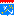 Основные нарушения выявленные при проведении камеральных  проверок годовой отчетности за 2021 год
4
Справки по заключению счетов бюджетного (бухгалтерского) учета (ф. 0503110):
Неверное применение кодов бюджетной классификации Российской Федерации (далее - КБК), в том числе применение не действующих, в 2021 году, КБК;
Неверное применение кодов счета бюджетного учета.

Отчет об исполнении бюджета главного распорядителя, распорядителя, получателя бюджетных средств, главного администратора, администратора источников финансирования дефицита бюджета, главного администратора, администратора доходов бюджета (ф. 0503127)
Плановые показатели по доходам Отчета ф. 0503127 не соответствуют учетным данным финансового органа Ленинградской области;

Сведения об исполнении бюджета (ф. 0503164) 
Раздел «Доходы» не заполнена графа 9 «Причины отклонений от планового процента, пояснения».

Отчет о бюджетных обязательствах (ф. 0503128) 
Показатели Отчета ф. 0503128 Раздела 3 «Обязательства финансовых годов, следующих за текущим (отчетным) финансовым годом, всего:» отражены без учета, вступившего в действие областного закона «Об областном бюджете Ленинградской области на 2022 год и на плановый период 2023 и 2024 годов» 21.12.2021 N 148-оз.
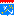 Основные нарушения выявленные при проведении камеральных  проверок годовой отчетности  за 2021 год
5
Баланс главного распорядителя, распорядителя, получателя бюджетных средств, главного администратора, администратора источников финансирования дефицита бюджета, главного администратора, администратора доходов бюджета (ф. 0503130)
Не сверены показатели по забалансовым счетам.

Сведения о движении нефинансовых активов (ф. 0503168)
СГС "Нематериальные активы" обязательны к применению с 1 января 2021 года.
Объекты бухгалтерского учета, подлежащие отражению согласно СГС "Нематериальные активы" в бухгалтерском учете на соответствующих балансовых счетах, ранее не признававшиеся в составе нематериальных активов и (или) отраженные на забалансовом учете, признаются в составе группы нефинансовых активов "Нематериальные активы" по их справедливой стоимости.
Не всеми субъектами учета своевременно списаны с забалансового учета и поставлены на балансовый учет соответствующие нематериальные активы, что потребовало замены таких форм, как ф.0503130, ф. 0503110, ф.0503121, ф. 0503173.
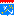 Основные нарушения выявленные при проведении камеральных  проверок годовой отчетности  за 2021 год
6
Сведения по дебиторской и кредиторской задолженности (ф. 0503169)
Не заполнены (неверно заполнены) показатели граф 12-14 «Аналогичный период прошлого финансового года»;
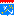 Основные нарушения выявленные при проведении камеральных  проверок годовой отчетности  за 2021 год
7
Сведения о вложениях в объекты недвижимого имущества, объектах незавершенного строительства (ф. 0503190) (далее – Сведения (ф. 0503190) и Сведения о вложениях в объекты недвижимого имущества, об объектах незавершенного строительства бюджетного (автономного) учреждения (ф. 0503790).
В нарушение п. п. 173.1. Инструкции №191н и 75  Инструкции №33н:
- в графах 3 Сведений (ф.0503190) и Сведений (ф. 0503790) указывали ИНН учреждения - балансодержателя объекта незавершенного строительства (произведенных вложений в объекты недвижимого имущества), в нарушении требований Инструкций №191н и 33н - Графа 3 заполняется в случае отражения в 4 - 23 разрядах учетного номера объекта капитальных вложений (графа 6) нулей.
- графы 13-15 не заполнены Сведений (ф.0503190) и Сведений                      (ф. 0503790).
- Неверно указывались кадастровые номера объектов (форматы)
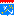 Основные причины выявленных нарушений
8
1. Халатное отношение к проведению сверки по межбюджетным трансфертам и передаче (получению) имущества.

2. Не проводятся или проводятся некачественно (не в полном объеме) внутридокументные и междокументные контроли. Ошибки отраженные в протоколах контроля не анализируются.

3. Сохраняется тенденция некачественного описания и анализа дебиторской и кредиторской задолженности, причин образования и мер принимаемых для сокращения задолженностей.

4. Не используются сопоставительные таблицы при формировании годовой отчетности.
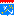 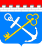 СПАСИБО ЗА ВНИМАНИЕ!